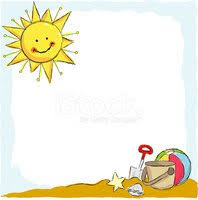 Attività interdisciplinare n. 2Classe seconda – plesso CapoluogoModalità asincrona
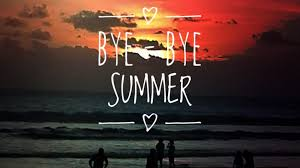 Attività di ItalianoTrova le relazioni e scrivile sul quaderno.Scrivi delle frasi o inventa una storia con alcune di queste paroline.
FORMINA
SALVAGENTE
OMBRELLONI
SECCHIELLI
SCOGLIO
PESCE
CONCHIGLIE
IL
LA
GLI
LE
LO 
I
IL
Sfida sotto l’ombrellone
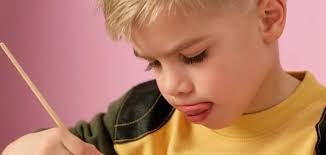 Attività di matematica e logica
Sotto l’ombrellone Gabriella e Luisa fanno una gara: 
vince chi è più preciso nei calcoli. Vuoi partecipare anche tu?
Scrivi accanto ad ogni calcolo VERO o FALSO.
Per scoprire se i calcoli sono corretti, mettili in colonna.
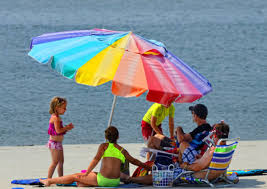 20 + 8 = 27 ……………….
11 + 9 = 20  ……………..    
15 + 3 = 17……………….
11 + 4 = 15……………….
15 - 5  = 10……………….
18 – 9 =  9………………..
22 – 2 =  9……………….
20-10 =11………………..
Attività di Educazione Fisica e Inglese

Siamo tornati a scuola e abbiamo imparato nuove regole per stare insieme. Ora le ripetiamo ballando.
Clicca su play e segui i gesti dell’insegnante. Buon divertimento!
Le quattro M che aiutano a proteggerci dal Coronavirus
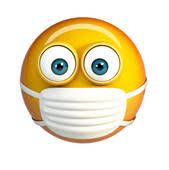 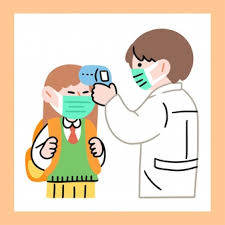 Attività di Ed. Civica – Cittadinanza e Costituzione

Leggi, osserva e illustra nel quaderno.
Misurare la temperatura
Mascherina
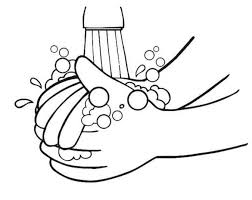 Mani igienizzate
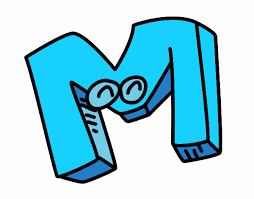 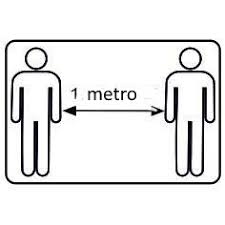 Metro di distanza
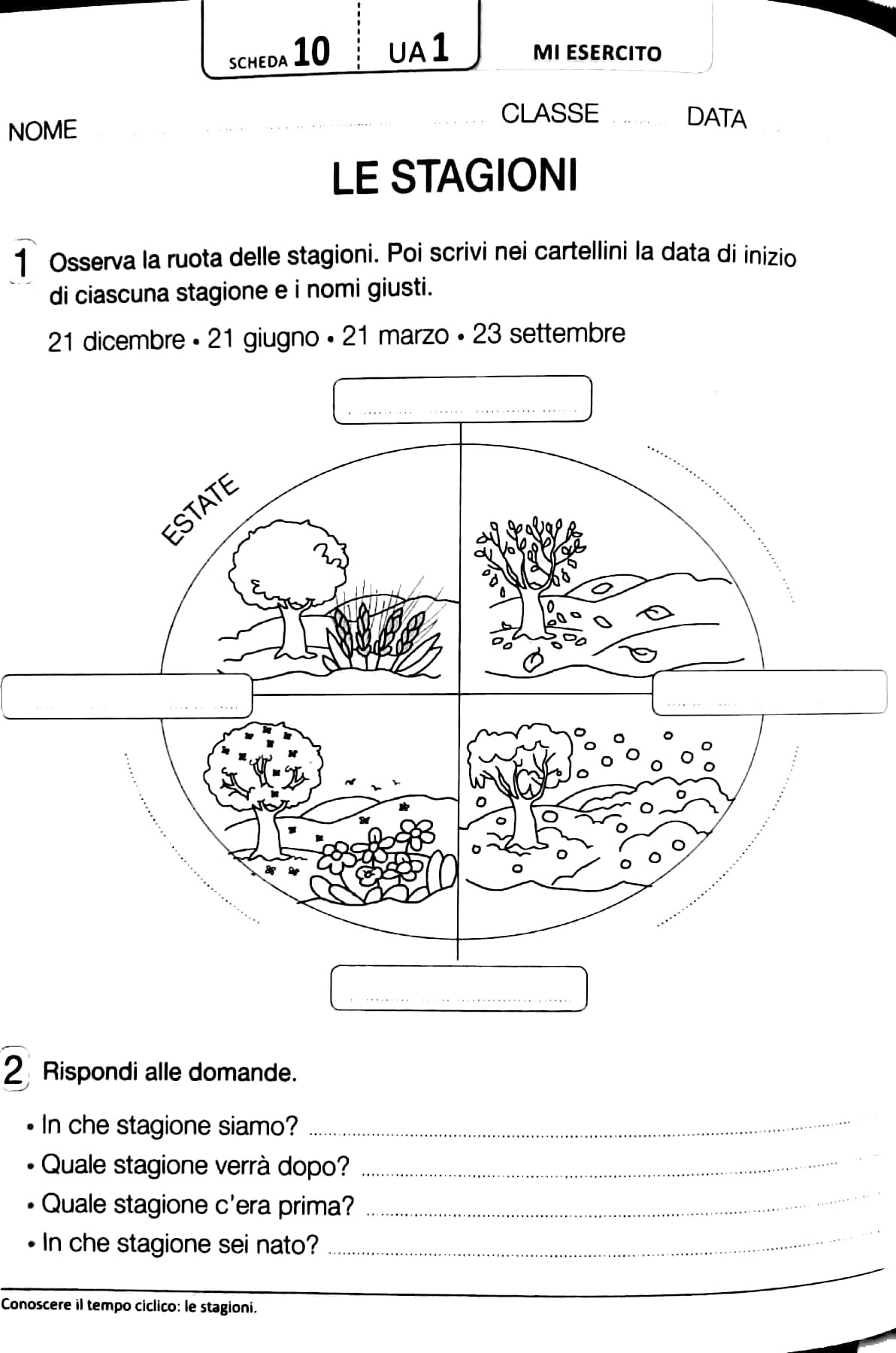 Attività di Storia – Arte e Immagine

Riproduci e completa la ruota delle stagioni, poi rispondi alle domande sul quaderno. Ricordati di scrivere le domande e le risposte in corsivo.






Per fare la ruota, se non hai il compasso, puoi utilizzare oggetti rotondi che hai in casa.
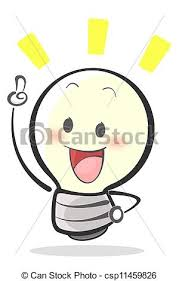 Il fiore della creazioneTutto il mondo è dono di Dio
Attività di Religione Cattolica
Scrivi i nomi di tutte le cose belle create da Dio che vedi rappresentate nel fiore.
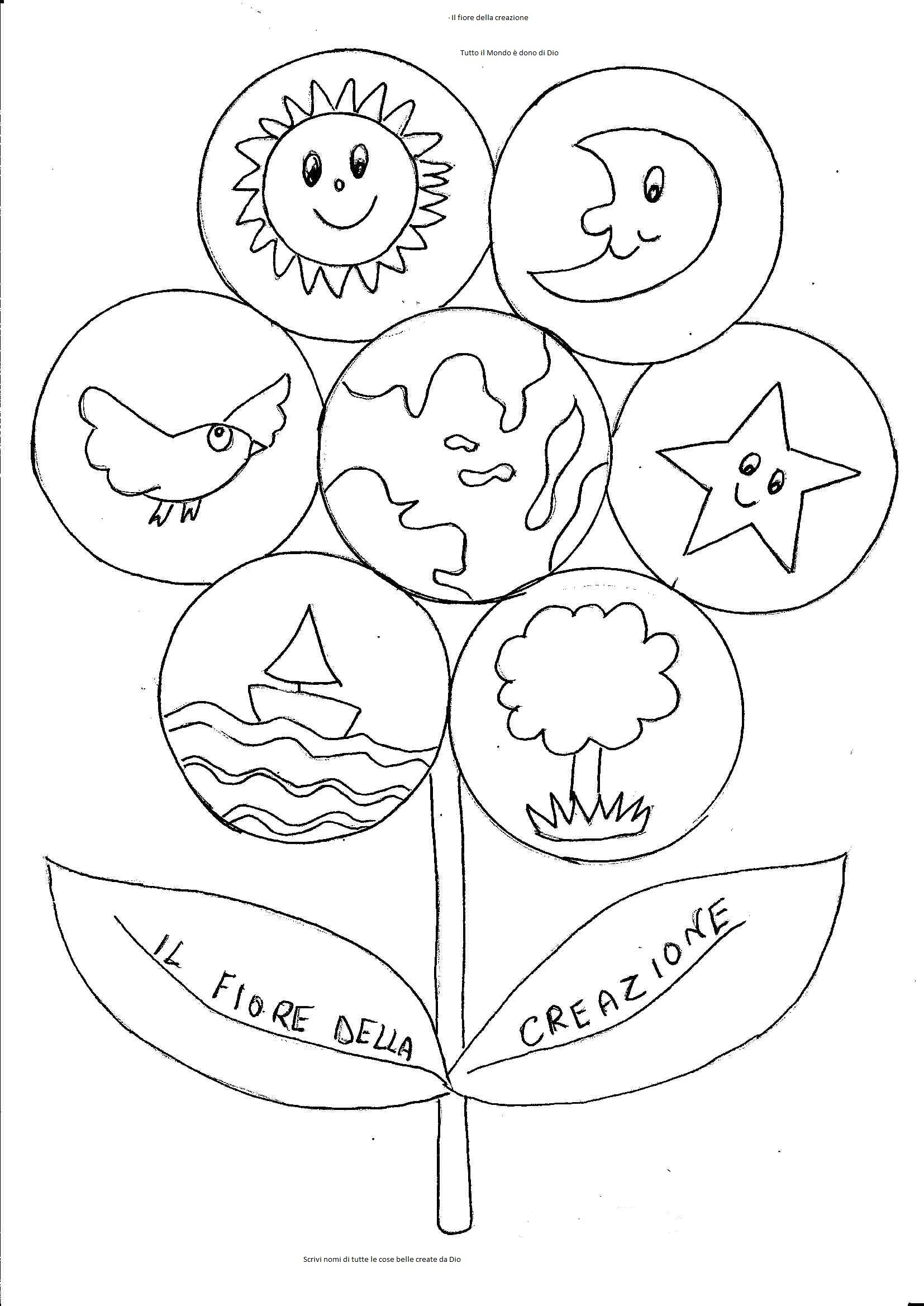